IEEE 15-12-0112-01-004m Link Budget
Project: IEEE P802.15 Working Group for Wireless Personal Area Networks(WPANs)

Submission Title:  	Link Budget for 802.15.4m
Date Submitted: 	5 March 2012
Source: 	Eldad Zeira (InterDigital)
Contact:  Eldad Zeira (InterDigital)
Voice: 	  		E-Mail: eldad.zeira@interdigital.com
Re: 	 Technical Guidance Document
Abstract: Contribution discusses link budget relevant to 15.4m
Purpose: TV White Space Amendment to IEEE 802.15.4m
Notice:	This document has been prepared to assist the IEEE P802.15.  It is offered as a basis for discussion and is not binding on the contributing individual(s) or organization(s). The material in this document is subject to change in form and content after further study. The contributor(s) reserve(s) the right to add, amend or withdraw material contained herein.
Release:	The contributor acknowledges and accepts that this contribution becomes the property of IEEE and may be made publicly available by P802.15.
1
IEEE 15-12-0112-01-004m Link Budget
Link Budget Analysis for 802.15.4m
2
IEEE 15-12-0112-01-004m Link Budget
Overview
802.15.4m has defined a set of applications for the amendment; each application has an agreed operating scenario and required data rates
This contribution analyzes the data rates that 15.4m may be able to support and compares them to the requirement 
The analysis does not assume any particular waveforms or modulation techniques 
We see that in many cases the desired data rates cannot be supported without some MAC or PHY enhancements.
We propose that such techniques are evaluated as a part of the 15.4m amendment development
3
IEEE 15-12-0112-01-004m Link Budget
Key TVBD Parameters
Operational frequencies:
54MHz to 862 MHz
Fixed devices: 
Operational channels: 2 – 51 (54-698MHz), except 3, 4, 37
Maximum transmitter output power = 1 W; Maximum antenna gain = 6 dBi
Maximum of 4 W Effective Isotropic Radiated Power (EIRP)
Maximum height of a directional antenna is 30 m above ground.
While operation in channels adjacent to TV occupied channels is allowed the transmission power is low (50mW).
Mode I and Mode II personal/portable devices 
Operational channels: 21 – 51 (512-698MHz), except 37
Maximum transmitter output power = 100 mW (= 40 mW if on the first adjacent channel) 
Maximum antenna gain = 0 dBi
Maximum of 100 mW EIRP (50 mW if device uses spectrum sensing only)
Strict out-of-band emission
55 dB below the highest in-band average power (500kHz segments)
4
IEEE 15-12-0112-01-004m Link Budget
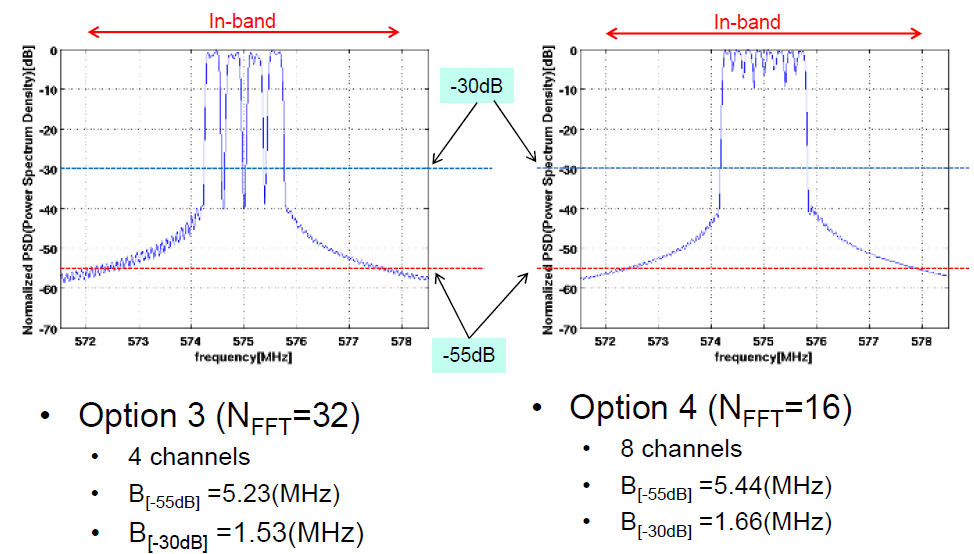 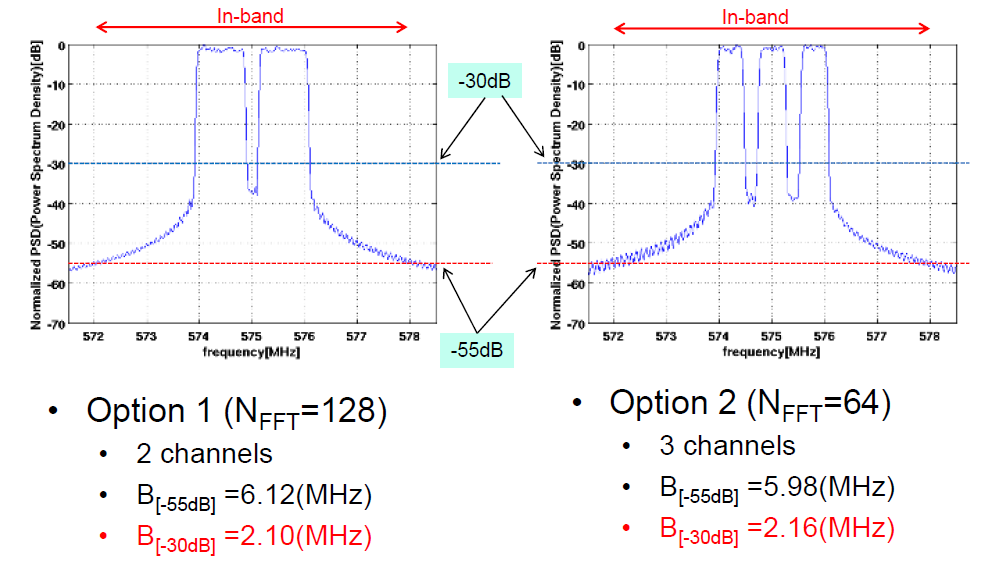 Very low utilization
Ref. [3]
5
IEEE 15-12-0112-01-004m Link Budget
Methodology of Analysis
Okumura – Hata propagation (ITU cannot be used for UL)
Capacity based on Shannon limit, therefore technology agnostic
TGD calls for a large number of supported devices (nodes) – in some cases “up to several thousands”; assuming fixed bandwidth, link capacity is assumed shared between the nodes
6
Parameters
IEEE 15-12-0112-01-004m Link Budget
Assumptions:
BS: Fixed TVBD
UT: Portable TVBD
Operation in non-adjacent channels 
35% Bandwidth utilization
System configurations
BS antenna heights = 30m (lowest supportable by propagation model)
UT antenna heights = 1.5m
Receiver noise figure (NF) = 7 dB
Thermal noise density = -174 dBm/Hz
Receiver interference density = -182 dBm/Hz
Shadow fading margin = 6 dB (suburban environment)
Penetration loss = 0 (outdoors) or 16 dB (outdoor to indoor)
Other loss margin = 1 dB
Receiver antenna gain = 0 dBi (UT side) or 6 dBi (BS side) (similar to TX antenna gain)
7
IEEE 15-12-0112-01-004m Link Budget
Achievable data rates for 15.4m
All rates in Mbps
8
IEEE 15-12-0112-01-004m Link Budget
Observations
As the frequency increases, the maximum achievable rate decreases
Penetration loss has a significant impact on the achievable data rate
Downlink supports higher link data rates than the uplink (high TX power)
The achievable rates on TVWS channels is lower than the target data rate in some use cases
In some cases much lower – very low SNR
The low per-link data rate will also limit the number of devices that can be supported
9
IEEE 15-12-0112-01-004m Link Budget
Proposed text to TGD
Analysis has shown that the desired data rates and ranges cannot be met together for all considered use cases
802.15.4m should clarify the requirements 
MAC and PHY enhancements to 802.15.4m should be considered in order to improve individual link data rates as well as areal capacity
10
IEEE 15-12-0112-01-004m Link Budget
References
[1] 15-11-0684-6-004m-tg4m-technical-guiidance-document
[2] ITU Recommendation, ITU-R P.1546-1
[3] IEEE 802.15.4 document: 15-1-0061-00-004m
11
IEEE 15-12-0112-01-004m Link Budget
Appendix: Link Budget Analysis Details
12
IEEE 15-12-0112-01-004m Link Budget
Okumura – Hata Model
(for d ≤ 20km [2])

							   dB
	where:
E: field strength (dB(μV/m)) for 1kW e.r.p
f : frequency (MHz)
H1: base station effective antenna height above ground (m) in the range 20 to 200m
H2: mobile station antenna height above ground (m) in the range 1 to 10m
d: distance (km)
13
IEEE 15-12-0112-01-004m Link Budget
Path loss on TVWS Channels
The basic transmission loss equivalent to a given field strength is given by[2]:  
Lb =139.3−E+20log10(f) dB
where:
Lb : basic transmission loss (dB)
E : field strength (dB(μV/m)) for 1 kW e.r.p.
f : frequency (MHz).
Field Strength & Transmission Loss (dB) vs. Distances
(Base station antenna height: 30m, user terminal antenna height is 1.5m)
14
IEEE 15-12-0112-01-004m Link Budget
Link Budget Derivation
15
IEEE 15-12-0112-01-004m Link Budget
TVWS Channel Capacity
Channel capacity (without partitioning): 
 
The effective BW is equal to BW * Spectral Utilization
Spectral utilization: 35% (or 36%) for FFT size of 128 (or 64)[3]: 35% used for calculation
 
 
 


Channel capacity achieved
16